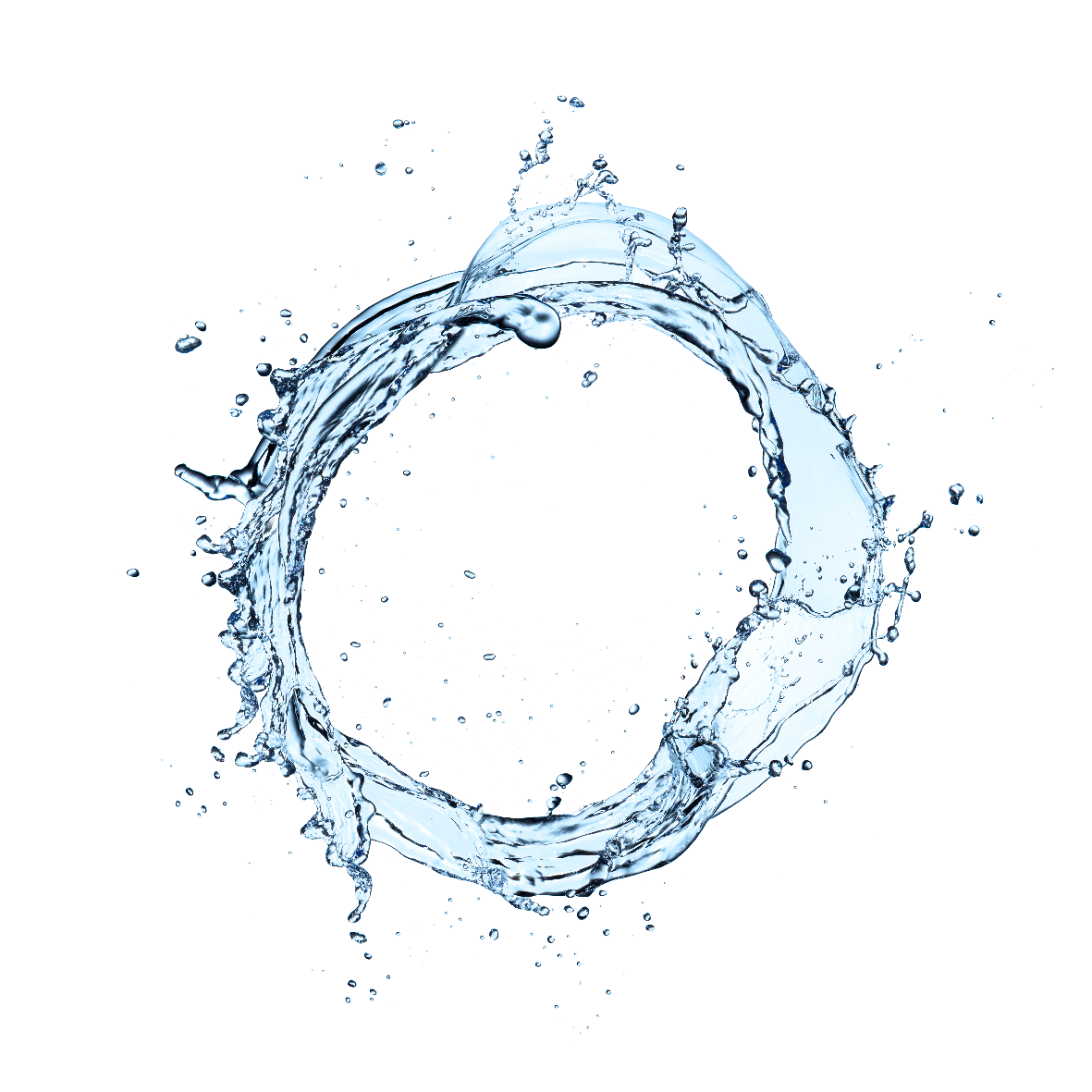 （プロジェクト名）
先端サービス都市実装プロジェクト 企画提案書
〒〇〇〇-〇〇〇〇（住所）
代表者（代表者名）
担当者 （担当者名）(担当者電話番号・メールアドレス)
（提案者名）
2023年〇月〇日
目次
企画内容
記載方法
募集要領、別紙「西新宿エリアの課題・審査基準」等を参照し、提案に係る要記載事項を記載してください。
フォントサイズは12pt以上で作成してください。
必要に応じてスライドは複製可能です。
電子媒体での資料提出時はPPT形式で提出してください。
資料提出時には説明文及び記載例は削除してください。
なお本様式の他、自由様式での補足資料等を作成することは可能です。
プレゼン審査時には本様式に記載の内容がすべて含まれていれば、自由様式資料を用いてプレゼンを実施することも可能です。
1. 分科会プロジェクトサマリ
分科会プロジェクトの概要を以下の点含めて記載してください
プロジェクト目的
都市実装に向けたロードマップ・将来的な事業化イメージ
(都市実装に向け認識している）課題・解決方針
プロジェクト内容*
実施場所*
実施体制
活動スケジュール
プロジェクト内容
プロジェクト目的
サービス内容
KPI
都市実装に向けたロードマップ
実装・成果訴求への取組
先進性・革新性
将来的な事業イメージ
実施場所*
実施体制
課題・解決方針
活動スケジュール
*プロジェクト内容のサービス内容・KPIと実施場所については個別プロジェクト単位で記載
3
2. 分科会プロジェクトの目的
分科会プロジェクトの目的・狙いを記載してください。
その際、西新宿エリアをフィールドとして、解決に貢献する社会課題とその貢献内容を記載ください。なお、前述の社会課題の例として、西新宿エリアの課題を参照ください
プロジェクト目的・狙い
解決に貢献する社会課題
貢献内容
4
3. 都市実装に向けたロードマップ / 将来的な事業化イメージ
都市実装に向けたロードマップ
下記記載例を参考に、2か年中の実装イメージと都市実装における将来像を分科会活動単位でを記載してください
西新宿での
都市実装
西新宿エリアで定期的・定常的にサービスが実施され、都民の多くが生活の中で体験し、事業成立の蓋然性が高い状態
Where
When
What
Who
How much
2023年度
2024年度
都市実装（To-Be）
エリアの2つのスポットから2つのスポット
エリアの5つ以上のスポットから5つ以上のスポット
東京都下の複数エリアをまだいだFrom N to N
Where
一定期間の内数日
雨の日は実施不可
半年間
大雨の日は実施不可
天候にかかわらず通年
Sample
When
フードデリバリー
ビルの下まで降りてくる必要あり
フードデリバリー
エレベータ連携によりビル内各所へ配送可能
フードデリバリー
エレベータ連携によりビル内各所へ配送可能
What
西新宿内一部の都民・関係者へ提供
アプリをダウンロードした不特定の都民へ提供
アプリをダウンロードした不特定多数の都民へ提供
Who
都民が飲食物の代金のみを支払う
都民が飲食物の代金・配送料を支払う
飲食店がPF利用料を支払う
都民が飲食物の代金・配送料を支払う
飲食店がPF利用料を支払う
How much
5
3. 都市実装に向けたロードマップ / 将来的な事業化イメージ
将来的な事業化イメージ
将来的に想定している事業化イメージについて記載してください<記載内容例>
事業成立(黒字化)へのロードマップ
事業性の概算
マネタイズスキーム
記載にあたっては、図表等を用いて分かりやすく記載してください。
事業化イメージ
6
4. 都市実装に向け認識している課題とその解決方針
都市実装に向けて認識している課題について、以下の観点を参考に記載してください。
技術的課題
制度的課題
ビジネス的課題（採算性、顧客ニーズ等）
体制的課題（行政・エリマネ・他事業者との連携等）
上記の各課題に対する解決方針を分科会活動単位で記載してください。
都市実装に向けた課題
解決のための施策・施策実施時期
例）雨天等による走行障害を回避するための、信号等インフラ連携技術
例）分科会における課題整理・技術要件を踏まえたうえで開発を行うと同時に、国土交通省へのロビイングを実施し、2023～4年度のPoCにて技術確立・検証を実施
技術的課題
制度的課題
XXX
XXX
Sample
例）ユースケース実現に向けた地元店舗との協力体制構築
例）来年度、今年度の成果をもとに地元企業への成果訴求を行う場をコンソーシアムにおいて設けてもらい、地元店舗へのメリットを訴求することで協力を得る
ビジネス的課題
（採算性、顧客ニーズ等)
体制的課題
(行政・エリマネ・他事業者との連携等)
XXX
XXX
7
4. 都市実装に向け認識している課題とその解決方針
都市実装に向けて認識している課題と分科会活動単位での解決方針を基に、2か年中に分科会内で実施する個別プロジェクト単位で解決する課題を記載してください
また、その他活動(PJ外活動)での実施事項も記載してください
都市実装
PJ
リーダーPJ
ビジネス的課題
XXXXXXXXXX
構成員PJ A
技術的課題
XXXXXXXXXX
構成員PJ B
XX的課題
XXXXXXXXXX
その他活動の実施事項
その他活動
実施事項情報交換会を2回程度実施
8
5. 分科会プロジェクトの内容
2か年の事業期間中各年度ごとに、分科会プロジェクト全体として設定するKPIについて、以下の点を含めて記載してください。
プロジェクトの成果目標・検証項目、検証方法
募集要領のP.6「西新宿での都市実装」の定義を踏まえ、プロジェクト期間内の成果目標・検証項目に①実施期間、②サービス利用者数、③都民による継続的利用への意向と、④には事業蓋然性に関する設定KGI/KPI(※取組の性質上、分科会プロジェクト統一での設定が難しい場合、記入不要)を含めてください
記載にあたっては、図表等を用いて分かりやすく記載してください。
成果目標・検証項目、検証方法
①実施期間
③都民による継続的利用への意向
Sample
②サービス利用者数
④リピート率(例)
5. 分科会プロジェクトの内容
2か年の事業期間中各年度ごとに、分科会内で実施する個別プロジェクトの内容について、以下の点を含めて記載してください。
先端サービスの内容
プロジェクトの成果目標・検証項目、検証方法
募集要領のP.6「西新宿での都市実装」の定義を踏まえ、プロジェクト期間内の成果目標・検証項目に①実施期間、②サービス利用者数、③都民による継続的利用への意向と、④には事業蓋然性に関する設定KGI/KPI(※取組の性質上、プロジェクト単体での費用回収を見込んでいない場合(例：基盤システム)、記入不要)を含めてください
記載にあたっては、図表等を用いて分かりやすく記載してください。
サービス内容
リーダーPJ
構成員PJ A
構成員PJ B
10
5. 分科会プロジェクトの内容
リーダーPJ
成果目標・検証項目、検証方法
①実施期間
③都民による継続的利用への意向
Sample
②サービス利用者数
④リピート率(例)
5. 分科会プロジェクトの内容
2か年中に分科会プロジェクト全体で実施する内容について、以下の点を含めて記載してください。
都民に対してサービスの都市実装およびその成果を訴求するための具体的な取組
他のスマートシティサービスと比較した際の先進性・革新性(国内初の取組、スタートアップとの連携、 スタンドアローン方式の利用、通信環境が整備されている都営大江戸線都庁前駅構内の活用など)
記載にあたっては、図表等を用いて分かりやすく記載してください。
サービスの都市実装およびその成果訴求への取組
サービスの先進性・革新性
12
6. 分科会プロジェクトの実施場所
2か年中に実施するサービスの場所・範囲について、 分科会内で実施する個別プロジェクト単位で記載してください。
記載にあたっては、写真・図表等を用いて分かりやすく記載してください。
サービス実施場所・範囲
リーダーPJ
構成員PJ A
構成員PJ B
Sample
13
7. 分科会プロジェクトの実施体制
下記記載例を参考に、分科会活動を実施するにあたった個別の分科会プロジェクト単位での役割分担を組織図等で記載してください
各プロジェクト毎に再委託先も含めて記載してください
実施体制
プロジェクトの全体統括
5Gを含む先端技術を活用したスマートシティサービスの提供
代表プロジェクト
株式会社XXXXX(代表団体)
構成員PJ A
構成員PJ B
構成員PJ C
XXXXX株式会社(代表)
株式会社XXXXX
(代表)
XXXXX株式会社
(代表)
５G通信環境の提供
サービス提供に必要な機材・設備の提供
サービス提供におけるUI設計・構築
XXXXX株式会社
XXXXX株式会社
XXXXX株式会社
XXXXX株式会社
XXXXX株式会社
XXXXX株式会社
５G基地局の維持管理
Ｘｘｘ
Ｘｘｘ
Ｘｘｘ
Ｘｘｘ
Ｘｘｘ
14
8. 分科会プロジェクトの活動スケジュール
下記記載例を参考に、PXで記載した2か年中の実装イメージを達成するスケジュールについて個別の分科会プロジェクト単位で実施事項を記載してください
令和5年度
令和6年度
リーダーPJ
実施事項自動配送サービスのコアとなる自動配送システムの設計・構築・運用、デリバリーP/Fの設計・構築・運用
実施事項自動配送サービスのコアとなる自動配送システムの運用、デリバリーP/Fの運用
図表・写真
図表・写真
構成員PJ A
実施事項信号機等とのインフラ協調を可能にした管制P/Fの開発、ユースケースにおけるPoC
実施事項信号機等とのインフラ協調を可能にした管制P/Fの運用
Sample
図表・写真
図表・写真
構成員PJ B
実施事項
実施事項
図表・写真
図表・写真
15
8. 分科会プロジェクトの活動スケジュール
下記記載例を参考に、PXで記載した2か年中の実装イメージを達成するスケジュールについて分科会プロジェクト全体でのスケジュール概要を記載してください
プロジェクトスケジュール
16
その他要記載事項
1. 企画提案者の情報（1/X）
代表団体及び参加団体の情報を記載してください
必要に応じてスライドを複製ください
代表団体情報
参加団体情報
団体名
団体名
代表者名
代表者名
URL
URL
所在地
〒
所在地
〒
担当者名
担当者名
連絡担当窓口
連絡担当窓口
フリガナ
フリガナ
所属先・
役職
所属先・
役職
電話番号
電話番号
メール
アドレス
メール
アドレス
18
1. 企画提案者の情報（2/X）
代表団体及び参加団体の情報を記載してください
必要に応じてスライドを複製ください
参加団体情報
参加団体情報
団体名
団体名
代表者名
代表者名
URL
URL
所在地
〒
所在地
〒
担当者名
担当者名
連絡担当窓口
連絡担当窓口
フリガナ
フリガナ
所属先・
役職
所属先・
役職
電話番号
電話番号
メール
アドレス
メール
アドレス
19
2. 分科会プロジェクト費用見込（税込）
分科会プロジェクト全体に係る費用の概算総額（プロジェクト支援費を含む）を示してください
そのうち、プロジェクト支援費で支出する費用を簡易な項目別に記載ください。（例：システムカスタマイズ費、システム運用費、プロダクト利用料、プロジェクトに係る人件費、通信関連費用等）※①プロジェクト採択後に各年度毎の試算表を、②各年度末に実績報告書を、別途提出していただきます
各年度のプロジェクト支援費目安は、総支援費の半分とする
2024年度概算内訳の見直しは2024年度の継続審査時に可能
2023年度
2024年度
2か年合計
プロジェクト費用概算総額
円
円
円
プロジェクト支援費
円
円
円
〇〇費
プロジェクト支援費内訳
円
円
円
〇〇費
円
円
円
〇〇費
円
円
円
〇〇費
円
円
円
〇〇費
円
円
円
20
2. 分科会プロジェクト費用見込（税込）
個別の分科会プロジェクト単位での費用の概算総額（プロジェクト支援費を含む）を示してください
そのうち、プロジェクト支援費で支出する費用を簡易な項目別に記載ください。（例：システムカスタマイズ費、システム運用費、プロダクト利用料、プロジェクトに係る人件費、通信関連費用等）※①プロジェクト採択後に各年度毎の試算表を、②各年度末に実績報告書を、別途提出していただきます
各年度のプロジェクト支援費目安は、総支援費の半分とする
2024年度概算内訳の見直しは2024年度の継続審査時に可能
2023年度
2024年度
2か年合計
リーダーPJ
プロジェクト費用概算総額
円
円
円
プロジェクト支援費
円
円
円
〇〇費
プロジェクト支援費内訳
円
円
円
〇〇費
円
円
円
〇〇費
円
円
円
〇〇費
円
円
円
〇〇費
円
円
円
21
2. 分科会プロジェクト費用見込（税込）
個別の分科会プロジェクト単位での費用の概算総額（プロジェクト支援費を含む）を示してください
そのうち、プロジェクト支援費で支出する費用を簡易な項目別に記載ください。（例：システムカスタマイズ費、システム運用費、プロダクト利用料、プロジェクトに係る人件費、通信関連費用等）※①プロジェクト採択後に各年度毎の試算表を、②各年度末に実績報告書を、別途提出していただきます
各年度のプロジェクト支援費目安は、総支援費の半分とする
2024年度概算内訳の見直しは2024年度の継続審査時に可能
2023年度
2024年度
2か年合計
構成員PJ A
プロジェクト費用概算総額
円
円
円
プロジェクト支援費
円
円
円
〇〇費
プロジェクト支援費内訳
円
円
円
〇〇費
円
円
円
〇〇費
円
円
円
〇〇費
円
円
円
〇〇費
円
円
円
22
2. 分科会プロジェクト費用見込（税込）
個別の分科会プロジェクト単位での費用の概算総額（プロジェクト支援費を含む）を示してください
そのうち、プロジェクト支援費で支出する費用を簡易な項目別に記載ください。（例：システムカスタマイズ費、システム運用費、プロダクト利用料、プロジェクトに係る人件費、通信関連費用等）※①プロジェクト採択後に各年度毎の試算表を、②各年度末に実績報告書を、別途提出していただきます
各年度のプロジェクト支援費目安は、総支援費の半分とする
2024年度概算内訳の見直しは2024年度の継続審査時に可能
2023年度
2024年度
2か年合計
構成員PJ B
プロジェクト費用概算総額
円
円
円
プロジェクト支援費
円
円
円
〇〇費
プロジェクト支援費内訳
円
円
円
〇〇費
円
円
円
〇〇費
円
円
円
〇〇費
円
円
円
〇〇費
円
円
円
23
3. 応募要件の遵守表明
応募要件の遵守表明
※表明する場合は〇をつけてください
○
応募要件の遵守表明
都や他自治体、国と業務委託や助成等金銭的な利害関係を持たない分科会プロジェクトであること。なお、金銭的な利害関係があるものと解釈される恐れがある際は、事業プロモーターに事前に相談すること。
分科会プロジェクト実施にあたり、関係法令を順守し、分科会プロジェクトの安全性を確保すること。
分科会プロジェクト実施は、分科会リーダーの責任で行うこと。プロジェクト実施に関して発生した損害（第三者に及ぼした損害を含む。）については、分科会リーダーがその費用を負担するものとする。また、分科会リーダーは、プロジェクトの実施において、参加者に傷害が生じた場合に備え、必要に応じて保険等に加入すること。
事業プロモーターの関係会社（財務諸表等の用語、様式及び作成方法に関する規則第8条第8項）が含まれる分科会プロジェクトではないこと。
法令等に違反して、刑罰並びに許認可等取消し、金銭の納付等の処分を受けたことがなく、募集期間終了日時点においてそれらの処分等を受けるおそれのある事実がないこと。
法人に課される税及び法人が支払うべき社会保険料等の滞納がないこと。
企画提案書提出時に都からの指名停止措置が講じられていないこと。また、公的機関（政府及び地方公共団体並びにそれらの関係機関）との契約における違反がないこと。
公共の安全及び秩序を脅かすおそれのある行為を行っておらず、または将来においても行わないこと。
政治活動、選挙運動、又は宗教活動を目的とする法人でないこと。
暴力団（東京都暴力団排除条例（平成23年東京都条例第54号。以下「暴排条例」という。）第2条第2号に規定する暴力団をいう。）に該当せず、かつ、法人の代表者、役員又は使用人その他の従業者若しくは構成員に暴力団員等（暴排条例第2条第3号に規定する暴力団員及び同条第4号に規定する暴力団関係者をいう。）に該当する者がないこと。
本公募においては、必ず 2 団体以上（分科会リーダー含む）の実施体制を確保したうえで応募すること。
分科会リーダー以外の分科会プロジェクト構成員及びその再委託先についても、分科会リーダーと同様に、募集要領で定める内容を遵守すること。
24